Презентация проекта
МАОУ ЛИЦЕЙ 17 г.Химки
Поташникова елена михайловна
Косовцева Наталья Ивановна
C1
d1
B1
А1
B
C
A
d
I - группа.  Свойства движения
Теорема 1
При движении точки, лежащие на прямой, переходят в точки, лежащие на прямой, причем порядок взаимного расположения точек на прямой сохраняется.
Докозательство:
1. Пусть точки  А, В и С принадлежат прямой  d, причем
  А-В-С →АВ+ВС=АС
2. f(A)=A1, f(В)=В1, f(С)=С1, т.к. f- движение, то А 1В1=АВ, 
В1С1=ВС,  А1С1=АС →  А 1В1+ В1С1= =АВ+ВС=АС= А1С1→
А 1В1+ В1С1= А1С1→ A1, В1 и С1 принадлежат некоторой прямой d1 и  А 1 -В1- С1.
Следствие 1
При движении прямые переходят в прямые , лучи - в лучи, отрезок заданной длины - в отрезок той же длины.
С1
f
А
А1
С
В1
Теорема 2
При движении окружность переходит в окружность того же радиуса.
1.  f- некоторое движение, f(O)=O1
2.  М- произвольная точка окружности, следовательно f(М)= М1, по определению движения 
O1 М1=ОМ=r , таким образом при заданном движении окружность с центром О и радиусом r перейдет в окружность с центром O1 и тем же радиусом r.
В
Теорема 3
При движении треугольник отображается на равный ему треугольник.
При движении отрезок переходит в отрезок равный данному. Следовательно, треугольник переходит в треугольник равный данному (по третьему признаку).
Следствие 2
При движении угол переходит в равный ему угол, фигура переходит в равную фигуру.
М
f
r
о
О
r1
М1
А
В1
О
В
А1
В1
В
О
О
А1
А1
А
А
m
m
А
О
А1
II-группа. Центральная симметрия
Определение.
Точки А и А1 называются симметричными относительно точки О, если точка О принадлежит отрезку АА1 и этой точкой отрезок АА1  делится пополам.
Zо(А)=А1 
О- центр симметрии 
А и А1 – центрально симметричные.
Т.к. точка А - произвольная точка плоскости, то отображение Zо задано на всей плоскости.  Это отображение называется симметрией относительно точки О (центральной симметрией).
Теорема 
Симметрия относительно точки является движением.
Доказательство:
Точки А, В и О не лежат на одной прямой
1.  Zо(А)= А1 , Zо(В)= В1 → АО=А1О, ВО= В1О,  ∟АОВ=∟ А1ОВ1- как вертикальные;
2.  Следовательно,  ∆АОВ=∆ А1ОВ1 по двум сторонам и углу между ними (I признак);
3. Из равенства треугольников следует, что  АВ= А1В1.
Точки А, В и О  лежат на одной прямой
А1В1=|ОВ1-О А1|=|ОВ-ОА|=АВ    или
А1В1= А1О+ОВ1=ОА+ОВ=АВ,      а следовательно Zо- движение.
А1
О
А
А
О
М1
М
m
В1
О
В
А1
Свойства центральной симметрии
1. Центр симметрии точка О, единственная неподвижная точка, т.е. Zо(О)= О
2. Прямая, проходящая через центр симметрии переходит в себя.
М Є m → М1 Є m
3. Прямая, не проходящая через центр симметрии, переходит в параллельную ей прямую (следует из равенства накрест лежащих углов при прямых  АВ и  А1В1, секущей ВВ1)
ОЄ АВ;  Zо(АВ)= А1В1,  АВ|| А1В1
4. Центральная симметрия изменяет направление         АВ↑↓ А1В1
Zо(А)= А1,    Zо(А1)= А
Zо(А)= C,  Zо(В)= D,  Zо(С)= А ,  Zо(D)= В
В
Определение:
Если некоторая фигура при симметрии относительно точки О переходит в себя , то точка О называется центром симметрии этой фигуры, а фигура называется симметричной относительно точки О.
Zо (Ф)= Ф
С
О
А
D
l
А
А1
A
X1
X
Y1
Y
B
l
III-группа. Осевая симметрия.
Определение.
Точки  А и А1 называются симметричными относительно прямой l, если отрезок  АА1 перпендикулярен прямой l и делится этой прямой пополам.
Sl(A)= А1
А и А1 - симметричные точки.
 l- ось симметрии
Т.к. точка А - произвольная точка плоскости, то отображение Sl задано на всей плоскости.  Это отображение называется симметрией относительно  прямой l (осевой симметрией).
Теорема 
Симметрия относительно прямой  является движение
X и Y -произвольные точки плоскости, лежащие в одной полуплоскости относительно прямой l.
1.  Sl (X)= X1,  Sl (Y)= Y1 ,   XX1∩l=A,   YY1∩l=B
2. ∆ABY и ∆АВY1 - прямоугольные (по определению осевой симметрии)
    ∆ABY = ∆АВY1 - по двум катетам → AY=AY1  и ∠YAB=∠Y1AB
3. Рассмотрим ∆XAY и ∆X1AY1:
   ХА=Х1А (по определению осевой симметрии)
   AY=AY1  (по доказанному)
   ∠ XAY=∠ X1AY1 (как разность прямых и равных углов)
   Следовательно, ∆XAY = ∆X1AY1 ( по двум сторонам и углу между ними,I       признак)
4. Из равенства треугольников следует равенство отрезков XY и X1Y1.
X
Y1
Y
B
l
X и Y -произвольные точки плоскости, лежащие в разных полуплоскостях относительно прямой l.
Равенство отрезков XY и X1Y1 следует из равенства по двум катетам прямоугольных треугольников X1CA и XCA, YCB и Y1CB.
X
А
X
С
Y1
Y
B
X и Y -произвольные точки плоскости, одна из точек лежит на прямой l.
l
Sl (X)= X,  Sl (Y)= Y1 → ∆XYB=∆XY1B  (по двум катетам) → XY= XY1
  Т.о. осевая симметрия - движение
Свойства осевой симметрии
1.  Sl(l)=l - любая точка оси симметрии - неподвижна (переходит сама в себя);
2.  Прямая перпендикулярная оси симметрии переходит сама в себя;
3. Соответствующие прямые пересекаются на оси симметрии или параллельны;
Определение
Если некоторая фигура при симметрии относительно прямой m переходит в себя, то прямая m называется осью симметрии этой фигуры, а фигура называется симметричной относительно прямой m.
Sm(Ф)=Ф
A
B
Y
Х
X1
Y1
IV группа. Параллельный перенос.
Определение.
Параллельным переносом на заданный вектор  АВ называется преобразование плоскости, при  котором каждая точка плоскости М переходит в М1 так, что ММ1=АВ и обозначается  РАВ (М)=М1.
В
М1
А
М
Теорема
Параллельный перенос является движением
1. РАВ (X)=X1 ,    РАВ (Y)=Y1 → XX1 ||AB, XX1 =AB;  YY1 ||AB, YY1 =AB 
2. Следовательно,  XX1|| YY1  и    XX1= YY1  
3. YXX1Y1- параллелограмм по признаку
4. По свойству параллелограмма XY=X1Y1 ,  значит параллельный перенос -  движение.
А2
А3
В
А
А4
Свойства параллельного переноса
1. Параллельный перенос не имеет неподвижных точек;
2. Прямые, параллельные направлению переноса, переходят в себя;
3. Параллельный перенос сохраняет направление, т.е. если А→А1 и В→В1,то лучи АВ и А1В1 сонаправлены. Обратно: движение, сохраняющее направление является параллельным переносом.
4. Композиция (последовательное выполнение) двух параллельных переносов - параллельный перенос, причем параллельные переносы - перестановочны:  Ра     Рb= Рb    Ра =Pa+b
Следствие: Любую композицию параллельных переносов можно заменить одним параллельным переносом (по правилу многоугольника)
Орнамент. Это узор, который получается, если некоторую фигуру подвергнуть параллельному переносу несколько раз.
А1
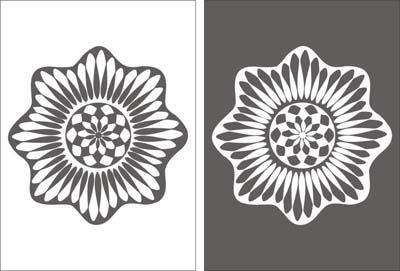 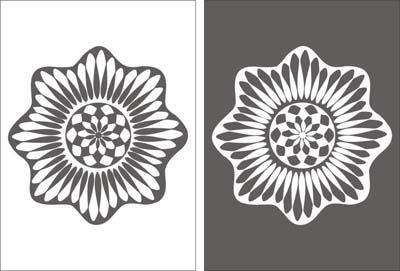 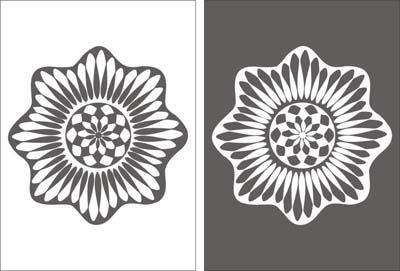 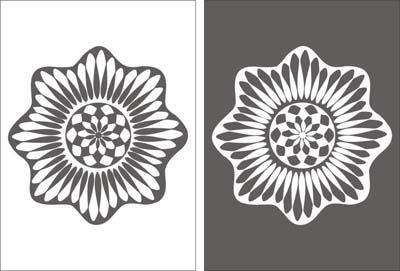 Y1
X1
Y
М1
М
ϕ
О
O
V группа.  Поворот.
Определение.
Отметим на плоскости точку О ( центр поворота)  и угол ϕ (угол поворота).
Преобразование плоскости, при котором каждая точка М плоскости переходит в точку М1 такую, что угол между лучами ОМ и ОМ1 равен ϕ, а ОМ=ОМ1 , называется поворотом около точки О на угол ϕ.
ϕ>0 - если поворот совершается против часовой стрелки
ϕ<0 - если поворот совершается по  часовой  стрелки
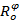 (M)=M1,    ϕ>0
Теорема.
Поворот является движением.
1.        (X) =  X1,                      1 → OX=OX1, OY=OY1
2. ∠ХOY=ϕ-∠X1OY,  ∠X1OY1=ϕ-∠X1OY →∠ХOY=∠X1OY1
3. Значит, ∆ ХOY=∆ X1OY1- по двум сторонам и углу   между ними, тогда XY= X1Y1
Т.к. точки X и Y произвольные, следовательно, поворот- движение
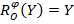 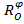 X
Свойства поворота.
1. Поворот вокруг точки О на 180о является центральной симметрией относительно точки О.
2. Центр вращения - единственная неподвижная точка,
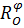 (O)=O.
Окружности с центрами в точке О (центре поворота) - переходят сами в себя.
А1
ϕ
А
3. Если
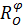 (В)=В1 , то угол между АВ и А1В1 равен  ϕ;
(А)=А1 ,
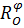 4. Композиция двух вращений с общим центром на углы α и β соответственно является вращением с тем же центром на угол α+β. При этом вращения перестановочны.
=
=
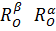 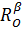 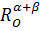 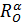 5. Тождественное преобразование можно рассматривать как поворот на нулевой угол.
6. Композиция двух вращений с центрами О1 и О2 на углы α и β, соответственно, является вращением с новым центром О на угол α+β, если α+β≠360о, и параллельным переносом, если α+β=360о.
VI  группа. Подобие.
Y1
Y
X
X1
Определение.
Преобразование фигуры F в фигуру F1 называется преобразованием подобия, если при этом преобразовании расстояния между точками изменяются в одно и тоже число раз.
Рk(F)=F1 , Рk - подобие с коэффициентом k
f: X        X1
f: Y        Y1 ,  X1Y1= k ∙XY, где k>0 -является одним и тем же для всех точек X и Y.
    k - коэффициент подобия, а фигуры  F∾F1 (подобны).
Подобие не является движением, т.к. расстояния изменяются.
Свойства подобия.
1. Преобразование подобия переводит прямую в прямую, отрезок -  в отрезок, луч - в луч.
Действительно, если точки А,В,С лежат на одной прямой, то АС=АВ+ВС, тогда А1В1= k∙АВ=K∙(АС+СВ)=k∙АС+k∙СВ=А1С1+С1В1 → А1,С1,В1 -лежат на прямой и порядок расположения точек сохраняется.
2. Преобразование подобия сохраняет углы.
3. Преобразование подобия переводит треугольник в треугольник. Соответственные стороны этих треугольников пропорциональны, а соответственные углы равны.
4. Преобразование подобия переводит окружность в окружность.
5. Преобразование, обратное преобразованию подобия с коэффициентом  k, есть преобразование подобия с коэффициентом, равным
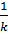 6. Композиция преобразований подобия с коэффициентами k1 и k2 есть преобразование подобия с коэффициентом k=k1 ∙k2
А1
А
В
В1
В1
В
О
О
А
А1
О
О
М1
М
М1
М
VII  группа. Гомотетия.
Определение.
Зададим точку О и число k≠0. Точки М и М1 являются соответствующими в гомотетии если ОМ1=k∙ОМ.
Но,k(М)=М1 , где О- центр гомотетии, k- коэффициент гомотетии.
k>0	                                                                             K<0
Частные случаи гомотетии: 
k=1 - тождественное преобразование
k=-1 - центральная симметрия относительно точки О.
Теорема.
Гомотетия  является подобием.
1. Но,k(А)=А1, Но,k(В)=В1 →ОА1=k∙ОА , ОВ1=k∙ОВ
k>0	k<0
2. А1В1= ОВ1- ОА1= k∙ОВ - k∙ОА =k∙(ОВ-ОА)=k∙ АВ
Следовательно, гомотетия является подобием
 Из подобия  следует, что  расстояние между соответствующими точками не сохранилось, таким образом,  гомотетия не является движением.
Х1
Х
О2
О1
О
Свойства гомотетии:
1. Гомотетия переводит прямую в прямую, отрезок- в отрезок;
2. Гомотетия с k>0 переводит луч в себя (в сонаправленный луч), а гомотетия с k<0 переводит луч в противоположно направленный луч;
3. Гомотетия сохраняет углы;
4. Гомотетия переводит окружность в окружность
Но,k(О1)=О2, Но,k(Х)=Х1→ОО2=k∙ОО1 , ОХ1=k∙ОХ2 , ∠О- общий →∆ОО1Х  подобен ∆ОО2 Х1  по второму признаку→ О2Х1=k∙О1Х ; 
т.к. Х произвольная точка окружности, следовательно, окружность переходит в окружность;
5.Преобразование, обратное гомотетии с коэффициентом k≠0, есть гомотетия с тем же центром гомотетии и коэффициентом, равным
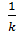 6.При k≠1 гомотетия переводит прямую, не проходящую через центр гомотетии, в параллельную прямую, отрезок - в параллельный отрезок. Прямые, проходящие через центр гомотетии, отображаются на себя (Следует из подобия и из определения гомотетии);
7.Композиция двух гомотетий с общим центром и коэффициентами k1 и k2 есть гомотетия с тем же центром и коэффициентом k=k1 ∙k2;
8.Преобразование подобия с коэффициентом k есть композиция гомотетии с коэффициентом k и движения.
X1
X*
F1
F*
X
F
O
Y
Y*
Y1
Пусть Рk (F)=F1, где k>0→ Рk (X)=X1 и Рk (Y)=Y1→ X1Y1=k∙ XY (из определения подобия);
Ho,k(F)=F* ,k>0 и О- произвольная→ Ho,k(X)=X*, Ho,k(Y)=Y*→ X*Y*=k∙ XY (из определения гомотетии);
Таким образом, для любых точек X*;Y* фигуры F*верно равенство X1Y1= X*Y*,
которое означает, что фигуры F*и F1 равны, а значит, существует движение, переводящее фигуру F*в фигуру F1.
А
О
М
М1
VIII группа. Инверсия.
Определение.
Пусть на плоскости задана окружность (О;r) с выколотым центром О. Инверсией Io,k с полюсом О и степенью k=r2 называется взаимно - однозначное преобразование М→М1 такое, что ОМ∙ ОМ1= r2 (точки О,М , М1 -лежат на одной прямой).
 Точка О выколота, т. к. не имеет образа
r
М1
О
М
Построение соответствующих в инверсии точек:
1. Точка М внутри круга инверсии. МА     ОМ; ОА- радиус; АМ1 ⊥ ОА (АМ1- касательная); М1 =ОМ∩АМ1     (ОМ∙ ОМ1= r2 ,т.к. катет есть среднее геометрическое между гипотенузой и проекцией катета на гипотенузу);
2. Точка М -  вне круга инверсии. Построения выполняются в обратном порядке: проводится касательная к окружности и из точки касания опускается перпендикуляр.
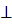 А
a
b
E
K
О
О
М
М
N
N1
М1
Свойства инверсии:
1.Если при инверсии точка М переходит в М1, то точку М1 эта инверсия переводит в точку М (инверсия - инволютивное преобразование, т.е.       =e -тождественное преобразование)
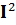 Io,k(М)=М1, то Io,k(М1)=М ;

2.При инверсии точки, расположенные внутри круга инверсии, переходят в точки, расположенные вне круга инверсии.
Точки, расположенные вне круга инверсии, переходят во внутренние точки круга.
Точки окружности инверсии переходят в себя.
3.Прямая, проходящая через центр инверсии, переходит в себя
Полуинтервал (ОК]→луч [Кb), полуинтервал (OE]→луч [Ea), К→К, Е→Е
                                                                         
4. Прямая, не проходящая через центр инверсии, переходит в окружность, проходящую через центр инверсии.
В1
В
О
А
А1
В
В1
О
А1
А
m
1.Если  Io,k(А)=А1,Io,k(В)=В1
⇒ ОА∙ОА1=ОВ∙ОВ1=r2
⇒ОА:ОВ=ОВ1:ОА1 и ∠АОВ=∠В1ОА1
⇒∆ АОВ∾∆ В1ОА1(IIпризнак)
⇒∠ОВА=∠ОА1В1

2.Рассмотрим окружность инверсии
 (О,r) и прямую m, не проходящую через точку О и точку B     m,
 проведем ОА⊥m, 
 построим точку А1 и В1
такие, что Io,k(А)=А1, Io,k(В)=В1
По пункту (1) ∆ АОВ∾∆ В1ОА1 и ∠ОАВ=∠ОВ1 А1=900⇒ В1 лежит на окружности S с диаметром ОА1.
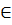